XLVI Liceum Ogólnokształcące z Oddziałami Dwujęzycznymi w Warszawie
Rekrutacja 
Rok szkolny 2024/2025
DZIEŃ OTWARTY
17 kwietnia 2024 
                       godz. 18.00
ZASADY KWALIFIKACJI
Podstawą kwalifikacji kandydata jest:

świadectwo ukończenia szkoły,
wynik egzaminu ósmoklasisty,
osiągnięcia odnotowane na świadectwie ukończenia szkoły podstawowej;
PUNKTACJA
200 pkt. – maksymalna liczba punktów

100 pkt. – liczba punktów możliwych do uzyskania za egzamin ósmoklasisty lub gimnazjalny

100 pkt. – liczba punktów możliwych do uzyskania za oceny na świadectwie ukończenia szkoły z jęz. polskiego, matematyki i dwóch wybranych zajęć obowiązkowych, odpowiednich do poszczególnych klas oraz osiągnięcia odnotowane na świadectwie

300 pkt. – maksymalna liczba punktów  do klasy 0 AH,                               0 AN, 1 AH i 1 AN
PRZEDMIOTY PUNKTOWANEklasy wstępne i pierwsze dwujęzyczne
0 AN - jęz. polski, matematyka, jęz. obcy, geografia
0 AH - jęz. polski, matematyka, jęz. obcy, geografia
1 AN - jęz. polski, matematyka, jęz. obcy, geografia
1 AH - jęz. polski, matematyka, jęz. obcy, geografia
PRZEDMIOTY PUNKTOWANEklasy ogólnodostępne
1 B - jęz. polski, matematyka, jęz. obcy, biologia
1 BM - jęz. polski,  matematyka, jęz. obcy, biologia
1 CF1- jęz. polski, matematyka,  jęz. obcy,  historia
1 D - jęz. polski, matematyka, jęz. obcy, geografia
1 CF2 - jęz. polski, matematyka,  jęz. obcy,  historia
TERMINARZ
Złożenie podań w szkole  pierwszego wyboru
15 maja od godz.  8.00 - 29 maja do godz. 15:00


Możliwość zmiany wyboru szkoły
03 lipca - 10 lipca do godz. 15:00

Po 29 maja kandydaci  nie mogą składać nowych wniosków  
o przyjęcie do klas wstępnych i dwujęzycznych!
KLASY WSTĘPNE DWUJĘZYCZNE 0 AH P i 0 AN P
Sprawdzian predyspozycji językowych  
do klasy 0 AH  i  0 AN 

5 czerwca godz. 15.00


ogłoszenie wyników 
do 14 czerwca do godz. 15.00
KLASY DWUJĘZYCZNE 1 AH i 1 AN
Sprawdzian umiejętności językowych  
do klasy 1 AH i  1AN

4 czerwca godz. 13.00 -  język hiszpański

6 czerwca godz. 15.00 -  język niemiecki



ogłoszenie wyników 
do 14 czerwca do godz. 15.00
TERMINARZ
Złożenie kopii świadectwa ukończenia szkoły i kopii zaświadczenia o wynikach egzaminu ósmoklasisty 

	     od 3 lipca od godz. 08.00 
		    do 10 lipca do godz. 15.00
ZAKOŃCZENIE   PROCEDURY   KWALIFIKACJI
Ogłoszenie listy osób zakwalifikowanych 

19 lipca 2024 r.

Przyjmowanie oryginałów świadectw i zaświadczeń o wynikach egzaminu ósmoklasisty
   od 19 lipca  od godz. 12.00                                       do 24 lipca do godz. 15.00
ZAKOŃCZENIE REKRUTACJI
Ogłoszenie listy kandydatów przyjętych 
do XLVI  LO 

25 lipca 2024 r.
do godz. 14.00
INFORMACJE DOTYCZĄCE REKRUTACJI
Wszystkie informacje dotyczące rekrutacji na rok szkolny 2024/2025
   znajdują się na stronie szkoły   lo46targowek.eduwarszawa.pl
   w zakładce Strefa kandydata
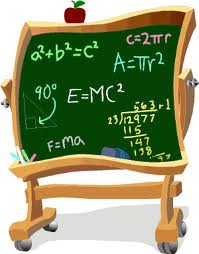 Dziękuję za uwagę
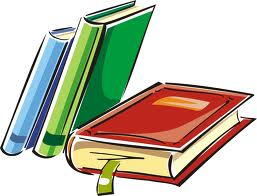